1
企画提案書募集要領
間接補助事業について（抜粋）
補助対象経費
詳しい内容については、神奈川県農政課
045-210-4441
kanagawabrand.87ev@pref.kanagawa.lg.jp　にお問い合わせください。
2
企画提案書募集要領
企画提案書の評価項目
3
企画提案書募集要領
企画提案書のご提出方法
提出するものが揃っているか確認する。
申込書（別紙）
企画提案書（本紙）
STEP1
データを送付する。締切 9/11（月）12:00まで
こちらのURL先にアップロードしてください。
STEP2
https://biz.datadeliver.net/posts/r5lfpkikakukanagawa
事務局にて、内容確認の上、受付完了メールを送付します。
STEP3
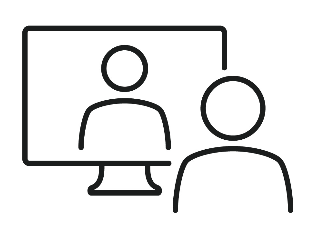 個別相談のご案内
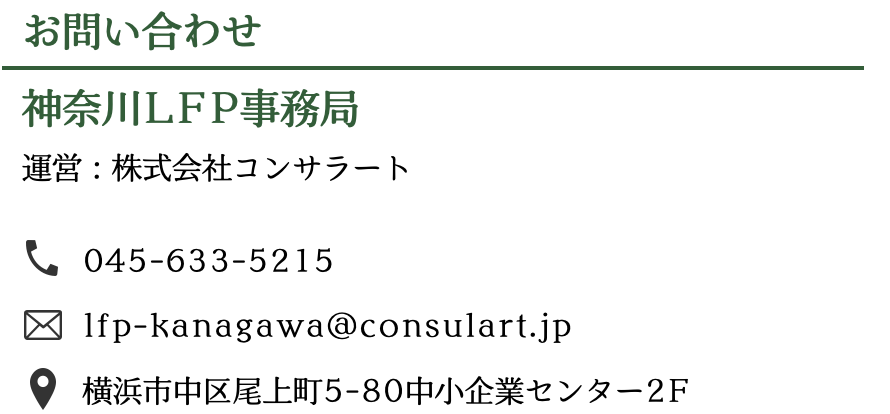 計画作成における個別相談も可能です。（Zoomによるオンライン、60〜90分/回、２回まで）お電話にて予約をお願いします（担当より折り返しご連絡いたします）。
TEL：045-633-5215　担当：石井、湯浅
4
5
今後新たに取組む事業
きっかけ・背景
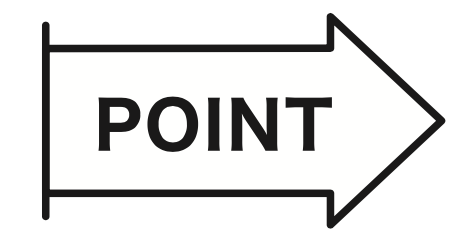 なぜその事業をやろうと思ったのか？
その事業に活用できる「強み」
事業化に向けて把握している社会的課題
新規事業に「ニーズがある」「チャンス（事業機会）がある」と考える点
新規事業に活かせる自社及び既存事業の「強み」、「LFPパートナー間の強み」
6
今後新たに取組む事業
事業概要
写真などイメージ
7
今後新たに取組む事業
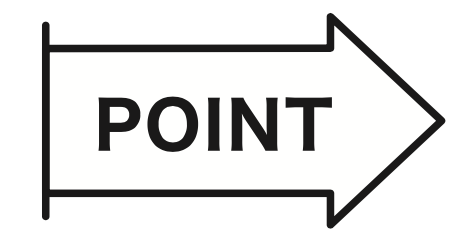 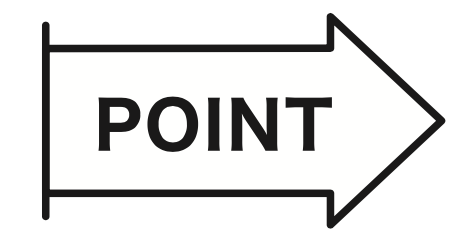 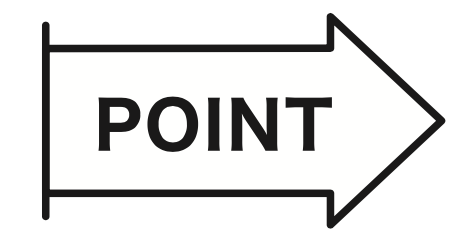 いくらで提供するのか？
こだわりや特徴などPRポイントも
自社製造？委託製造？
新たに取組む事業の要点整理
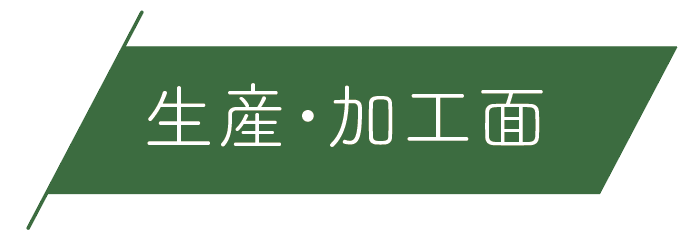 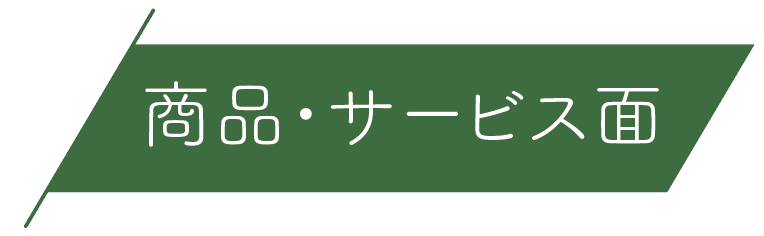 8
今後新たに取組む事業
どこで、どのようにして、その商品・サービスを提供するのか？
想定する販売先や売り場 / 確約を得ている販売先など。
どのような販促活動、広告宣伝を行い、集客を見込むのか？
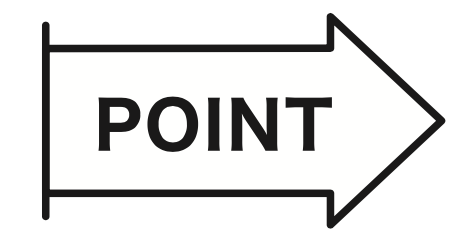 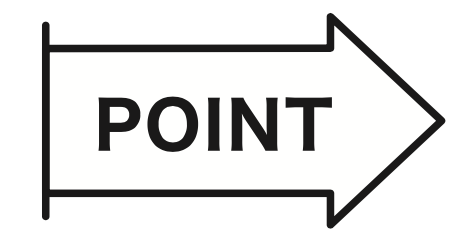 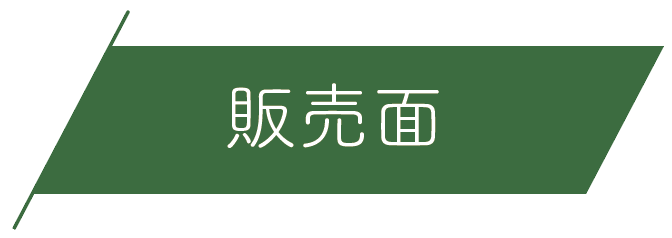 取り組む事業で狙う主な顧客ターゲット
9
今後新たに取組む事業
競合先の認識
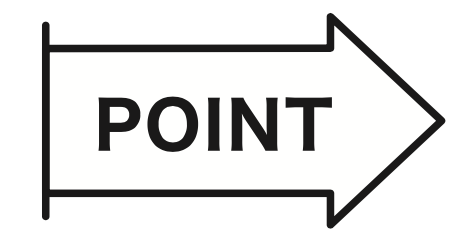 競合となる事業者名と自社が勝てるポイント
地域資源を活用しパートナー間の強みを活かして類似商品・サービスと差別化されているか？
強みの源泉
差別化のポイント
PR
理解
消費者
LFPパートナー
共感
活用
10
今後新たに取組む事業
実施体制
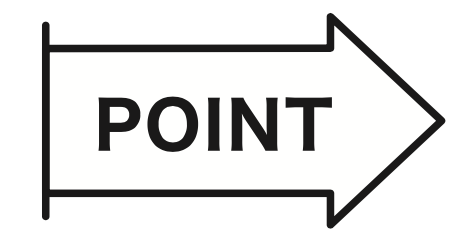 ３業種３者以上の連携体で役割分担
が明確になっているか？ 
選定、参画理由は、活かせる強みや実績をご記入ください。
11
今後新たに取組む事業
売上・収益化の見込み
継続的な事業展開や拡大ができる見込みはあるか？
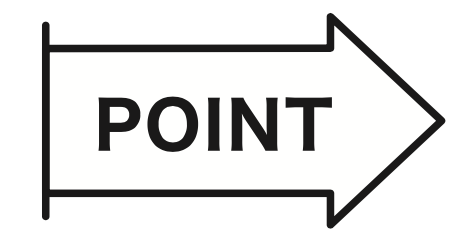 単位：円
計画期間は３年後から５年後の間で作成ください。
12
参考：売上・収益化の見込み数値の根拠
売上や原価の根拠をご記入ください。
13
プロフィール、将来性
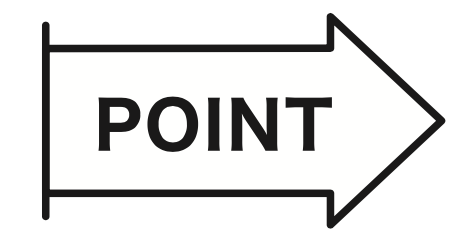 事業者の紹介＝この事業を実施できる根拠としてご紹介ください。
また、事業を通じて「このような地域振興が期待できる」と思う点をご記入ください。
14